ФГБОУ ВО «Кубанский государственный медицинский университет» Министерства здравоохранения Российской Федерации 
Кафедра судебной медицины
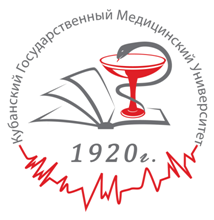 ДИНАМИКА И СТРУКТУРА КОМИССИОННЫХ ВРАЧЕБНЫХ СУДЕБНО-МЕДИЦИНСКИХ ЭКСПЕРТИЗ В КРАСНОДАРСКОМ КРАЕ
 ЗА 2012-2017 гг.
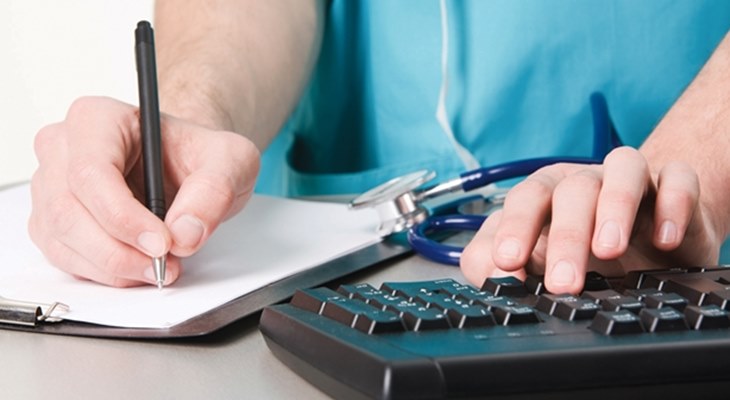 Доклад студенток 6 курса 
педиатрического факультета 
Красновой Елены
Погосовой Марии
Сафаралиевой Маиды

Научные руководители -
зав. кафедрой д.м.н.
 профессор В.А. Породенко,
ассистент С.А. Ануприенко
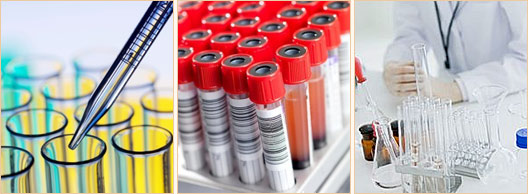 В 2017 году в следственный комитет России 

- поступило 6050 сообщений о ятрогенных преступлениях 

- возбужденно 1791 уголовных дел
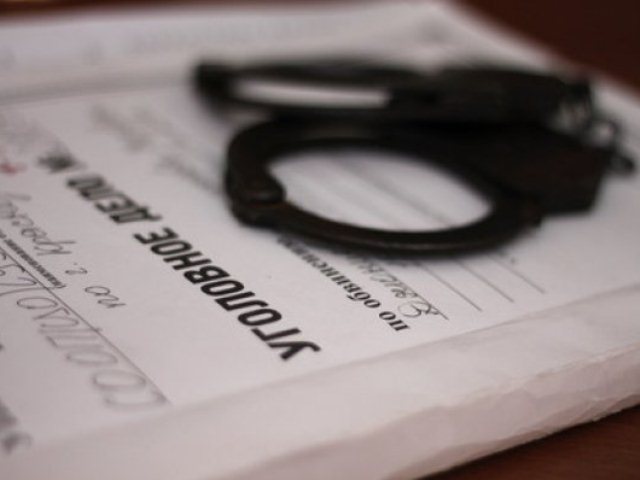 Цель работы:
  анализ комиссионных  судебно-медицинских экспертиз по «врачебным» делам 
в Краснодарском крае
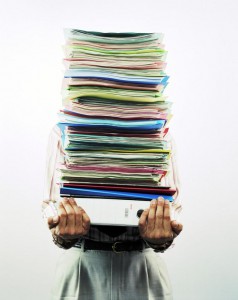 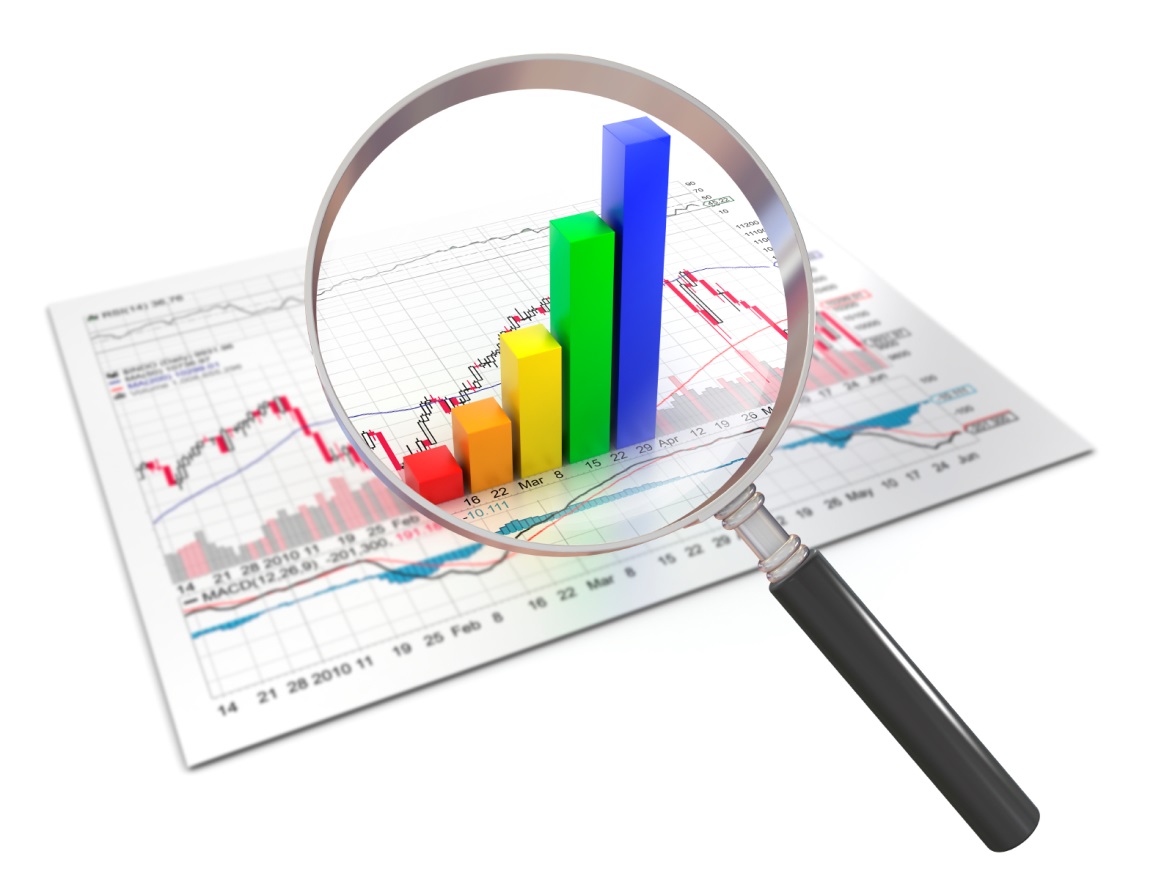 Экспертизы назначались в рамках
Связь между действиями медицинских работников
 и наступившими последствиями
Связь между действиями медицинских работников
 и наступившими последствиями
17.11.2016 г. гр-н Н., доставлен в БУЗ Орловской области «Больница скорой медицинской помощи имени Н.А. Семашко», госпитализирован в кардиологическое отделение с диагнозом: ишемическая болезнь сердца; нестабильная стенокардия.

 25.11.2016 г.  в 18 часов 30 минут он был  выписан за нарушение режима. 

Утром 26.11.2016 г. труп гр-на Н. обнаружен в помещении служебного туалета, расположенного на втором этаже главного корпуса БСМП. 
Смерть наступила от острой сердечной недостаточности, развившейся в результате разрыва расслаивающейся аневризмы аорты с последующим кровотечением в полость сердечной сумки и сдавлением сердца излившейся кровью. 

Возбуждено уголовное дело по признакам преступления, предусмотренного ч. 2 ст. 109 УК РФ (причинение смерти по неосторожности). 
Комиссионная судебно-медицинская экспертиза в бюро СМЭ Орловской области дефектов в оказании медицинской помощи не выявила. 
По требованию сына и жены погибшего повторное ее проведение назначено кафедре судебной медицины КубГМУ.
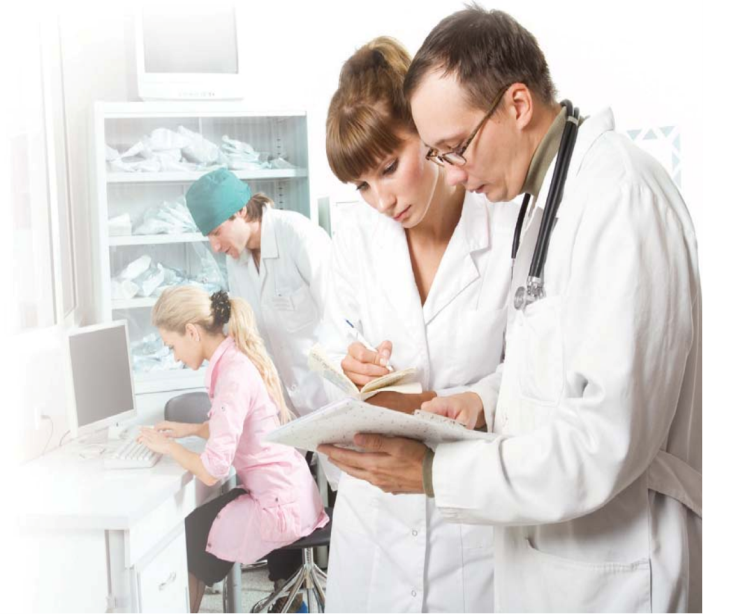 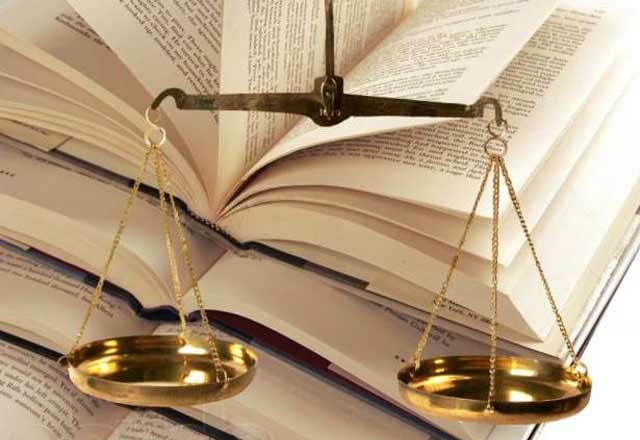 Выводы
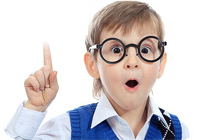 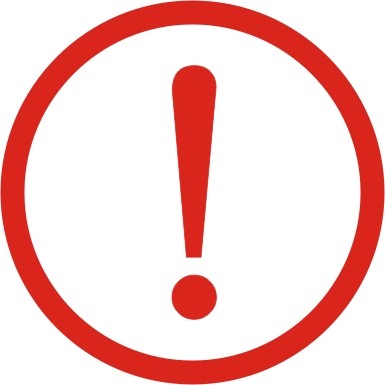 Спасибо за внимание!
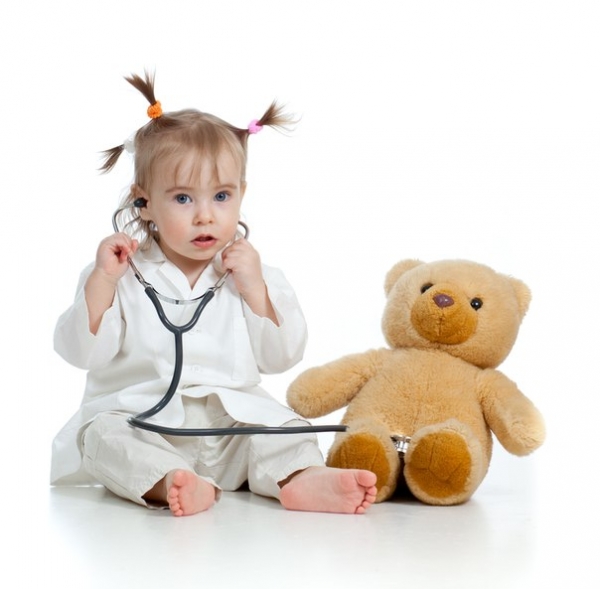